2.
3.
1.
4.
A.
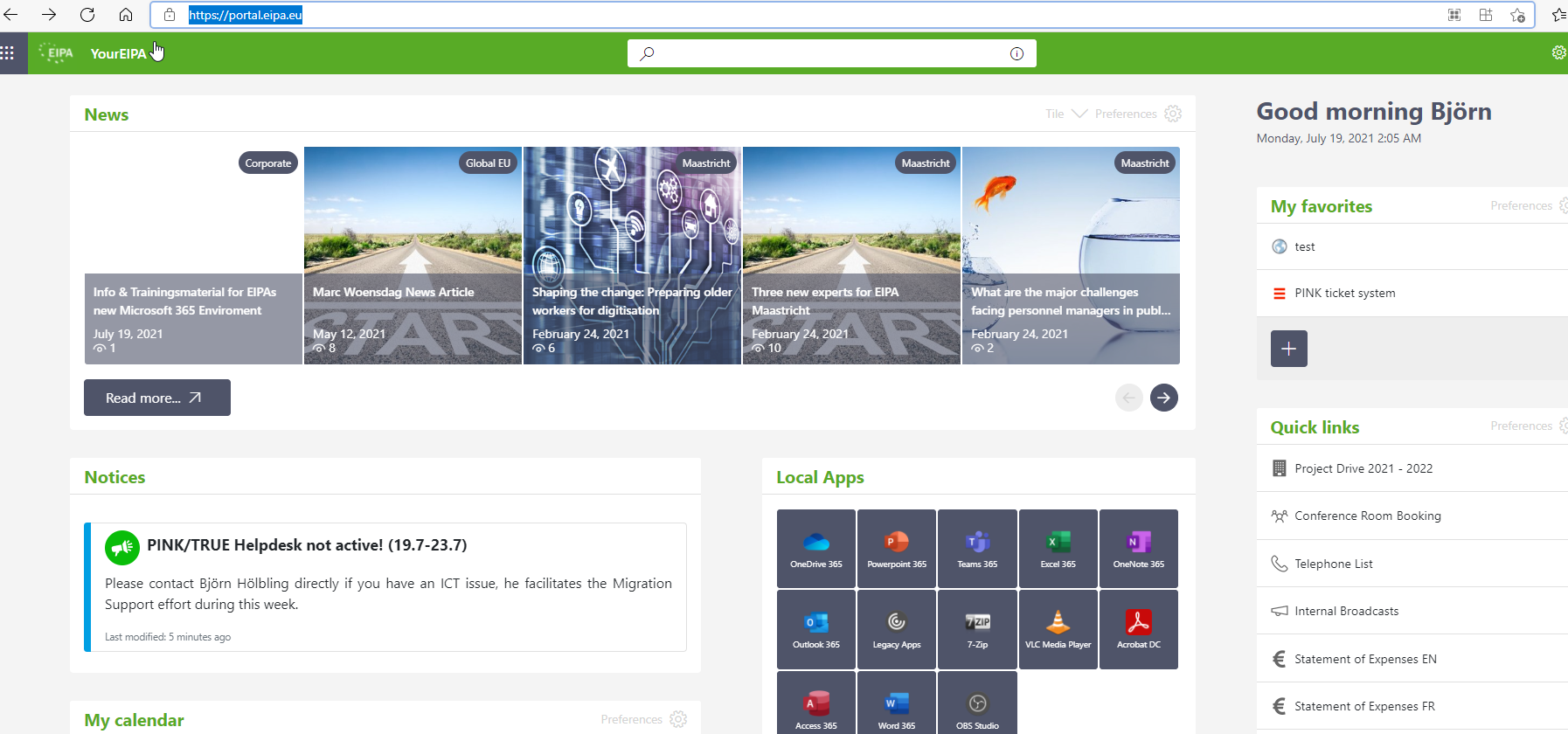 F.
E.
C.
B.
D.
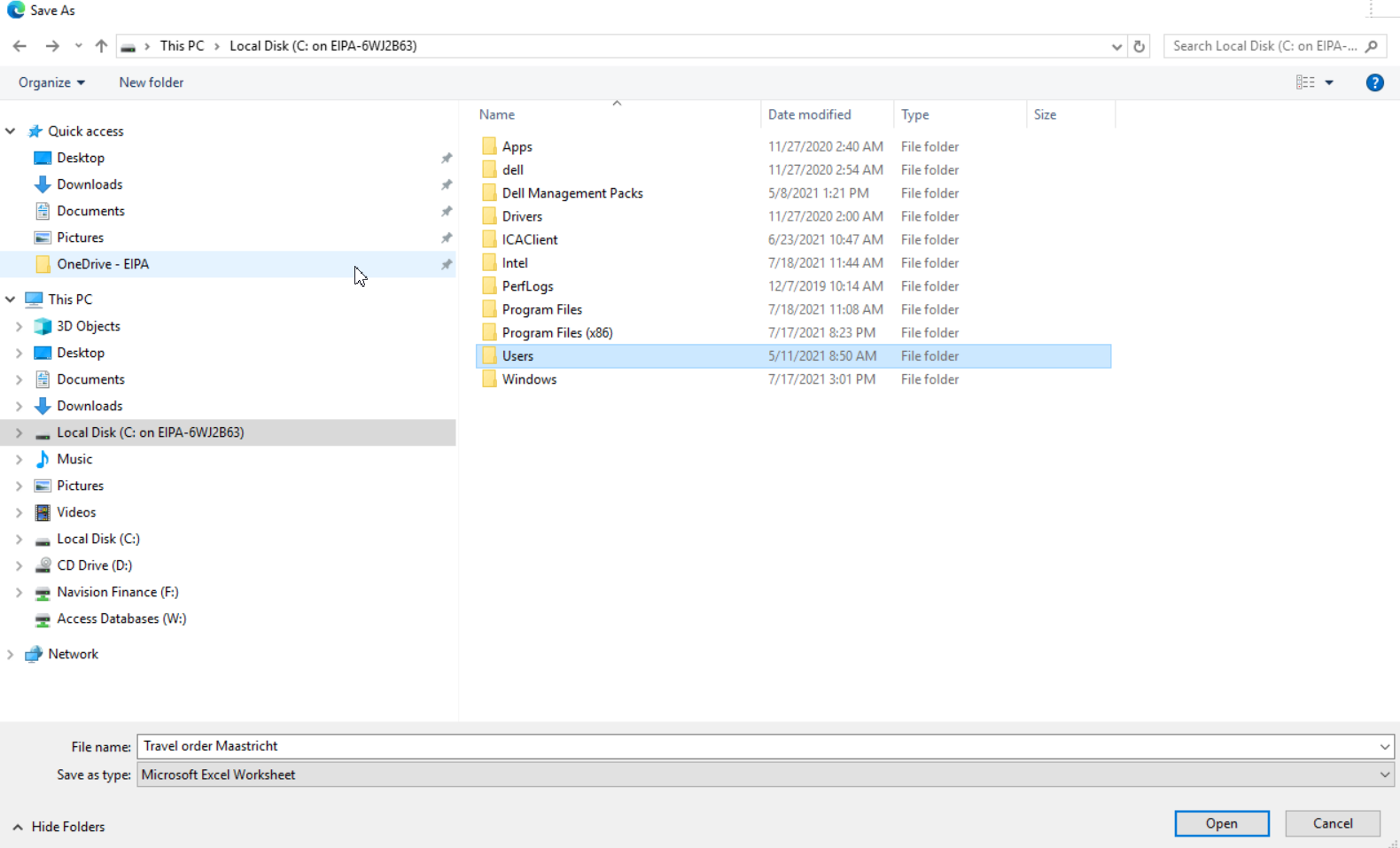 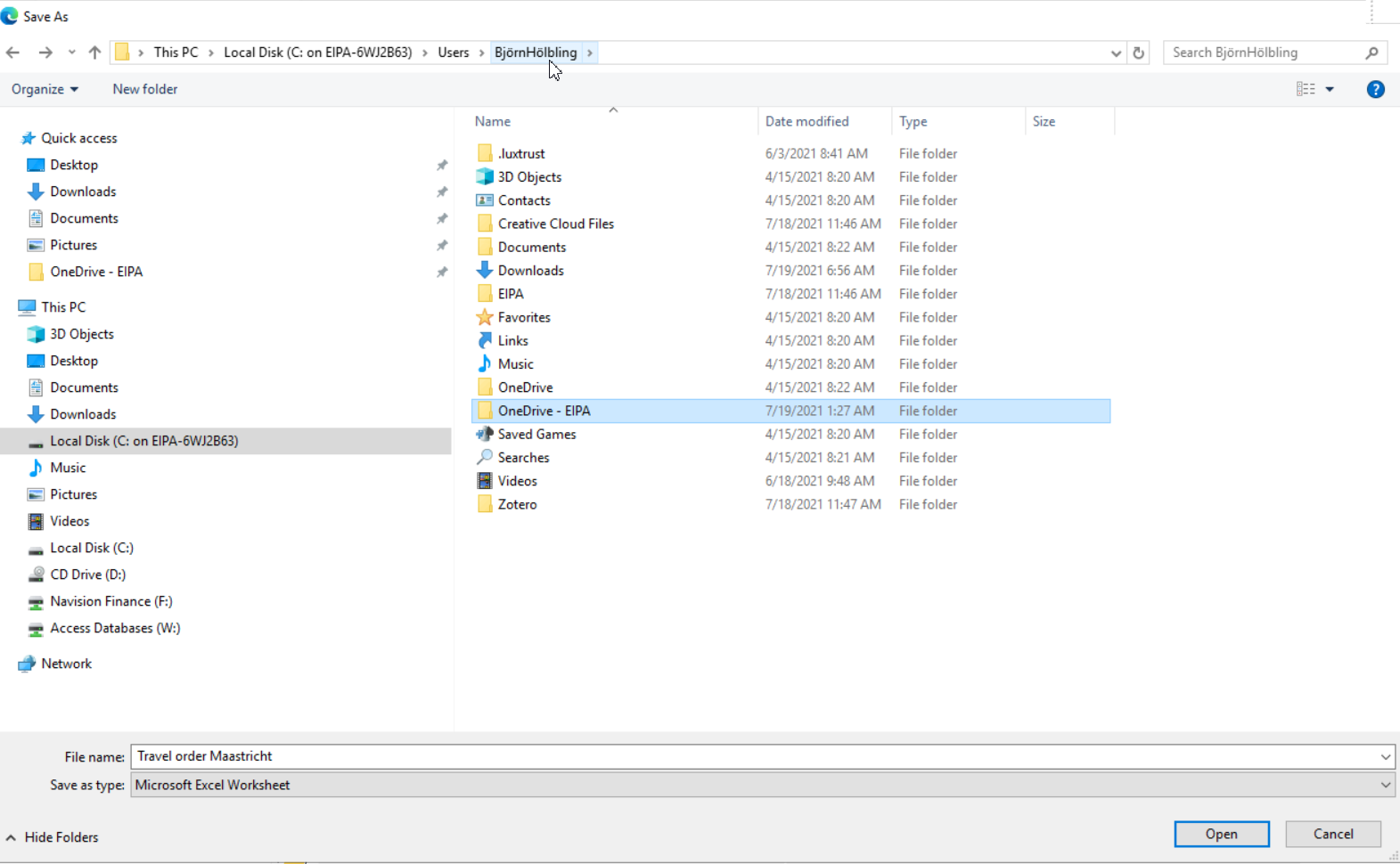 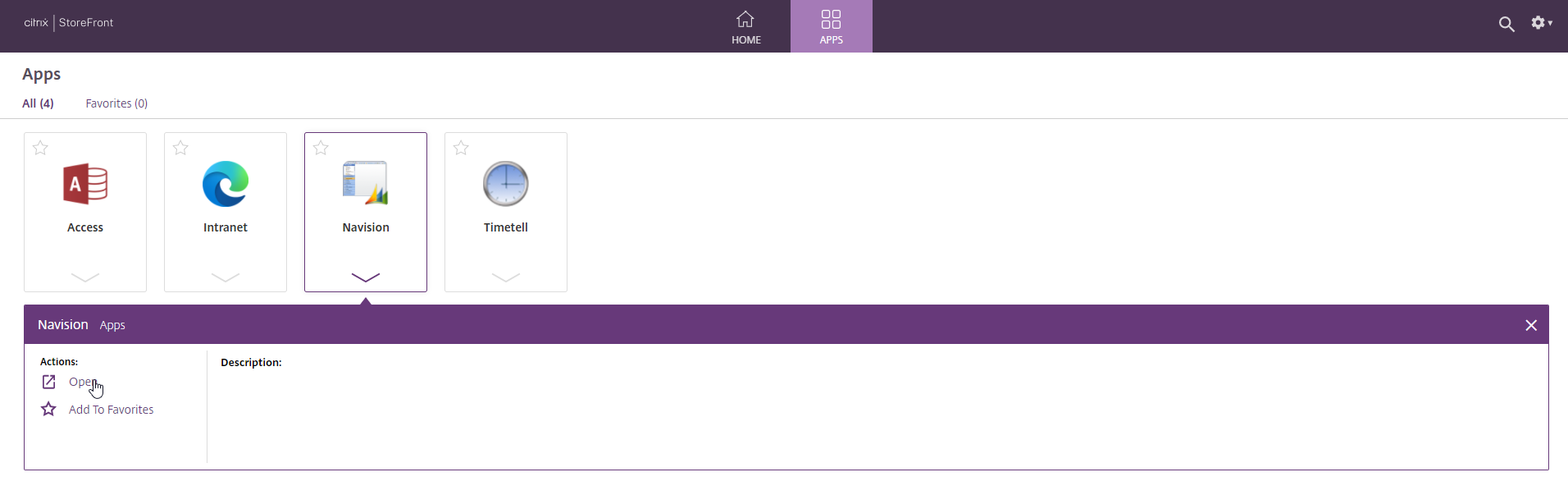